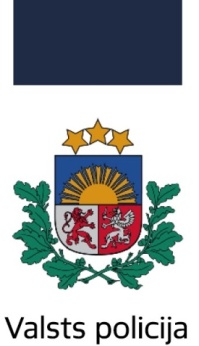 CEĻU SATIKSMES DROŠĪBAS STĀVOKLIS LATVIJĀ 
2021. GADĀ
VALSTS POLICIJAS 
GALVENĀS KĀRTĪBAS POLICIJAS PĀRVALDES
SATIKSMES DROŠĪBAS PĀRVALDES  
PRIEKŠNIEKS

Juris Jančevskis
CEĻU SATIKSMES DROŠĪBAS PADOMES SĒDE
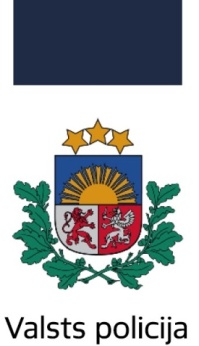 CEĻU SATIKSMES NEGADĪJUMU SKAITS2019.-2021.GADĀ
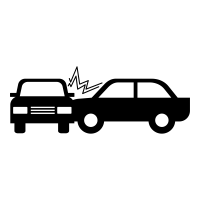 16.02.2021
2
CEĻU SATIKSMES DROŠĪBAS PADOMES SĒDE
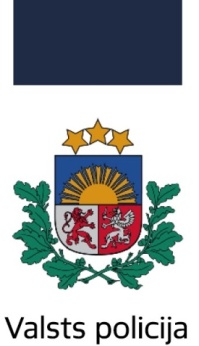 CSNg IEVAINOTO, SMAGI IEVAINOTO UN BOJĀ GĀJUŠO  SKAITS 2019.-2021.GADĀ
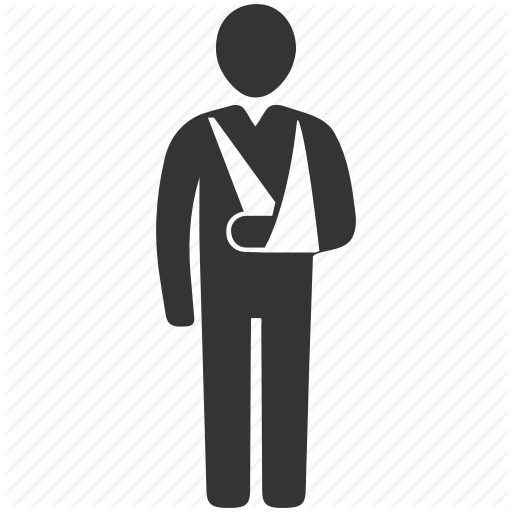 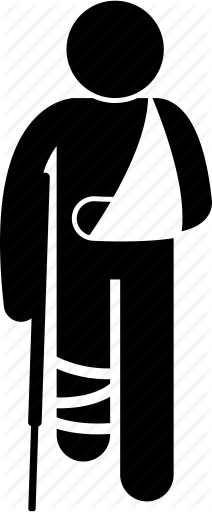 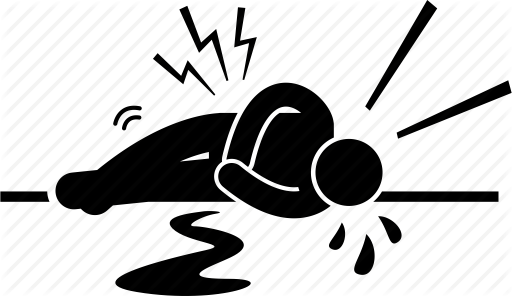 3
16.02.2021
CEĻU SATIKSMES DROŠĪBAS PADOMES SĒDE
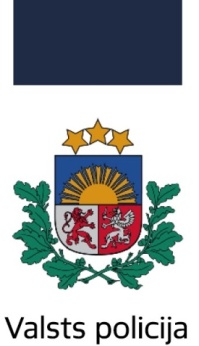 CEĻU SATIKSMES NEGADĪJUMOS BOJĀ GĀJUŠO CILVĒKU SKAITS REĢIONOS
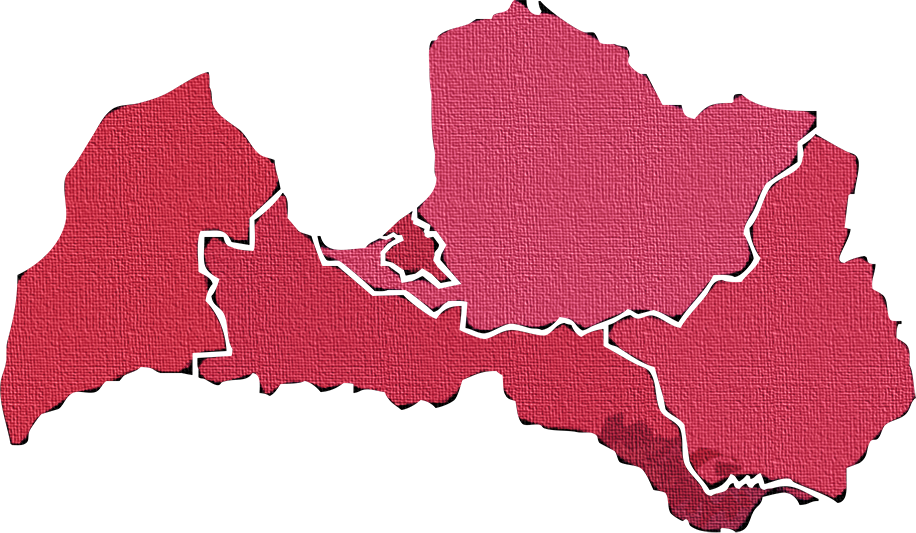 Vidzeme
2019. - 19
2020. – 26
2021.- 11
Kurzeme
2019. - 20
2020. – 9
2021.- 21
Rīgas reģ.
2019. - 46
2020. – 49
2021.- 47
Zemgale
Latgale
2019. - 21
2020. – 32
2021.- 27
2019. - 26
2020. – 24
2021.- 40
4
16.02.2021
CEĻU SATIKSMES DROŠĪBAS PADOMES SĒDE
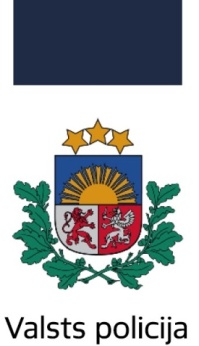 BOJĀ GĀJUŠO CEĻU SATIKSMES DALĪBNIEKU SKAITS PĒC STATUSA
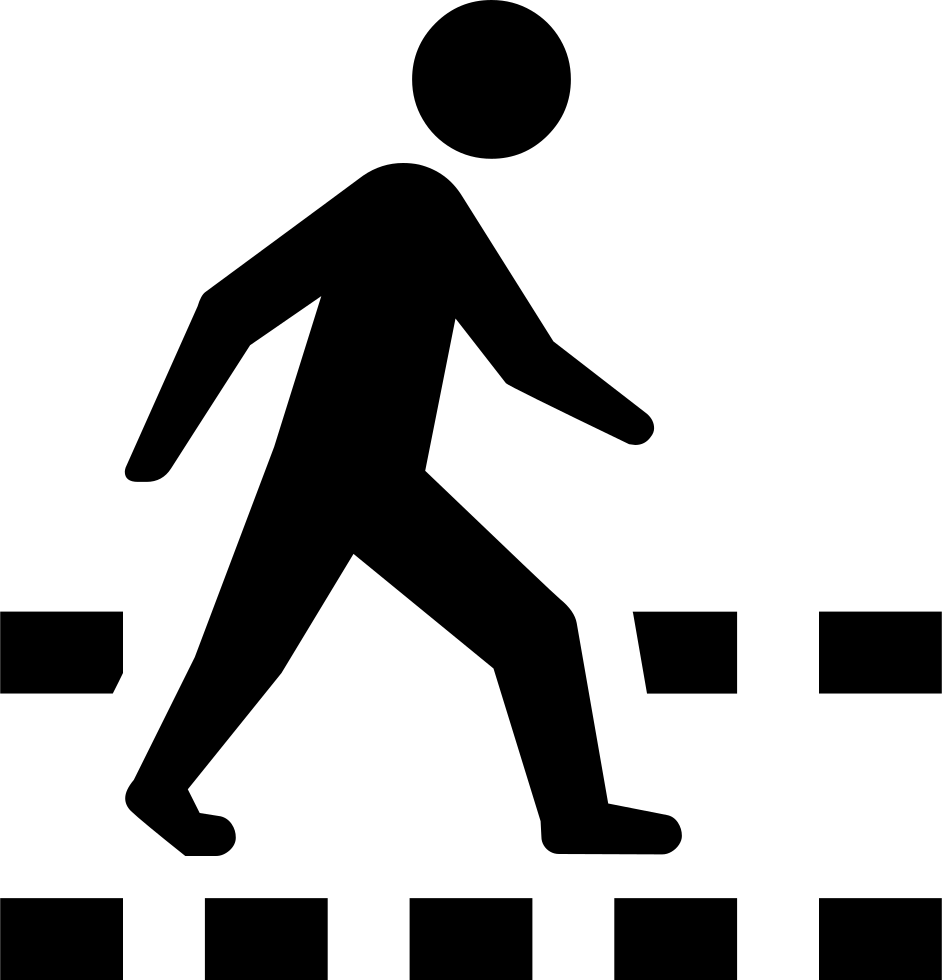 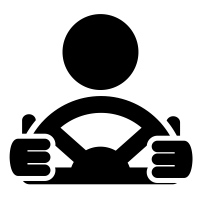 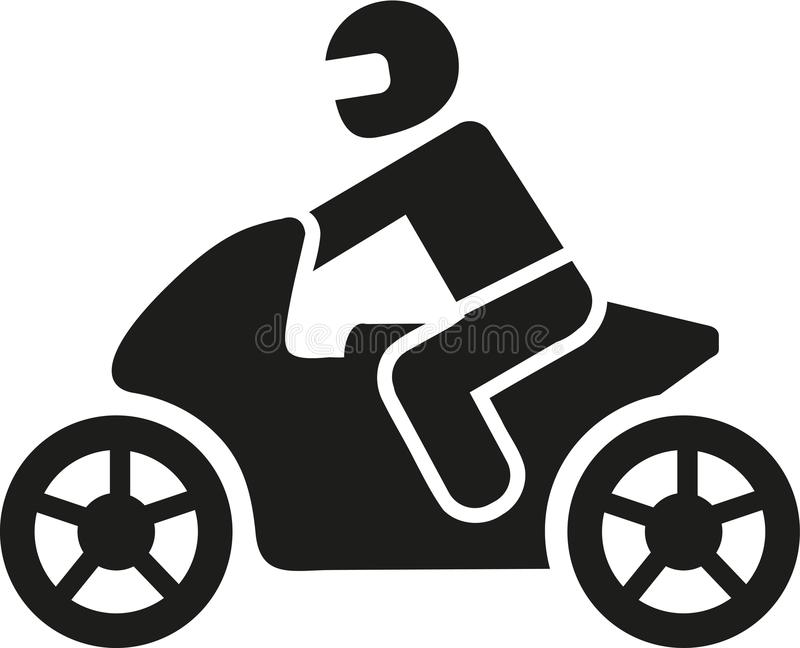 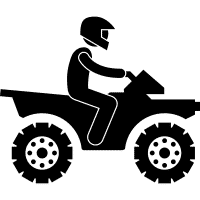 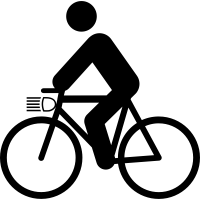 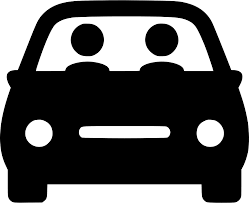 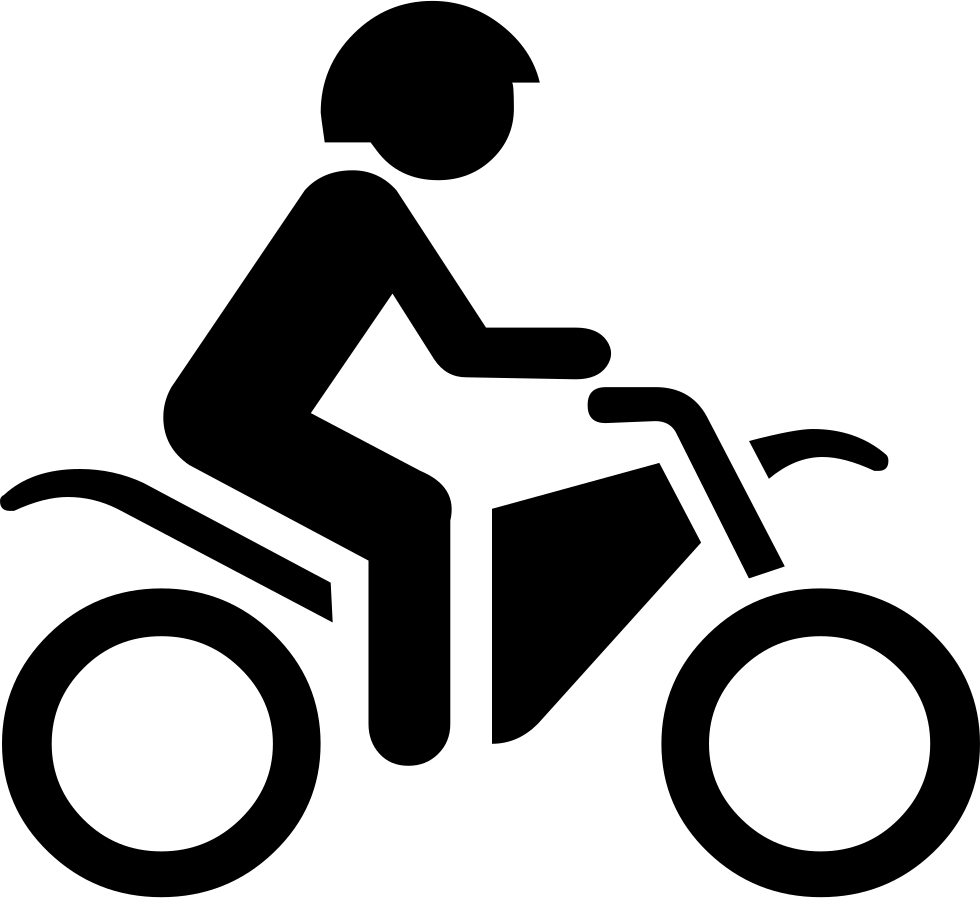 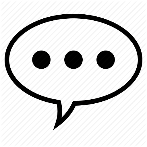 5
16.02.2021
CEĻU SATIKSMES DROŠĪBAS PADOMES SĒDE
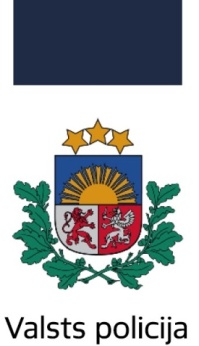 BOJĀ GĀJUŠO CEĻU SATIKSMES DALĪBNIEKU SKAITS PĒC CSNg VEIDA
APGĀŠANĀS
SADURSME
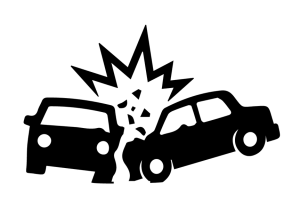 22
44
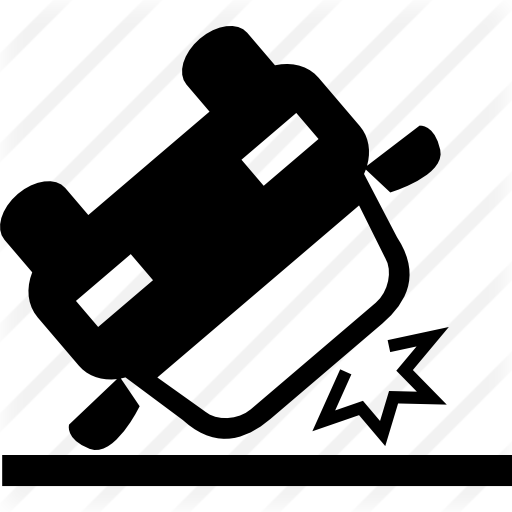 UZBRAUKŠANA ŠĶĒRSLIM
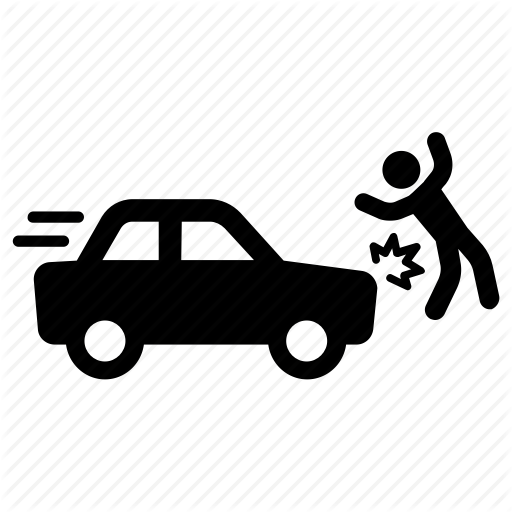 UZBRAUKŠANA GĀJĒJAM
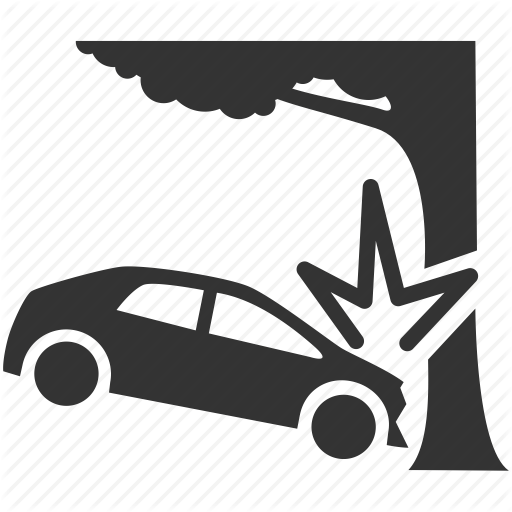 8
41
UZBRAUKŠANA DZĪVNIEKAM
UZBRAUKŠANA  VELOSIPĒDISTAM
2
13
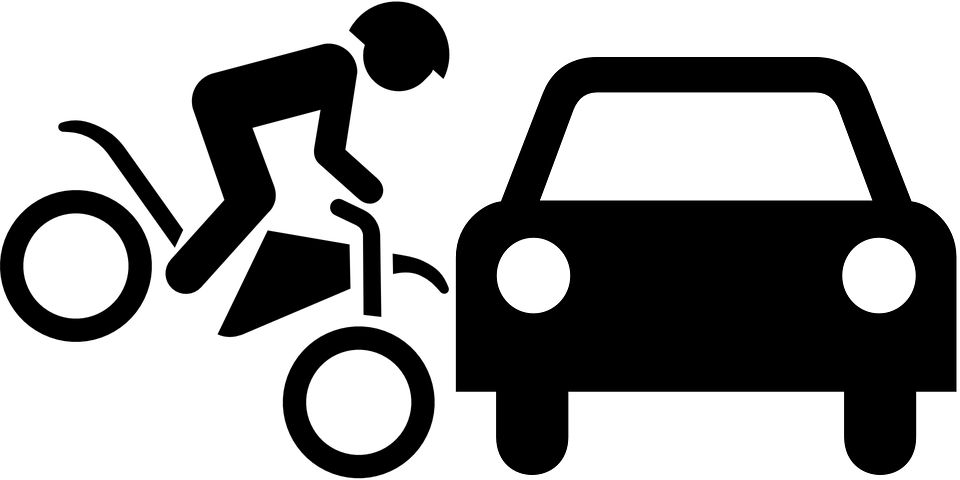 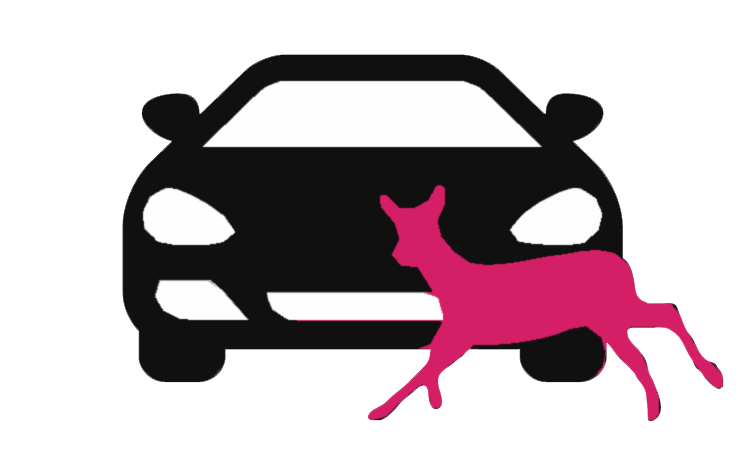 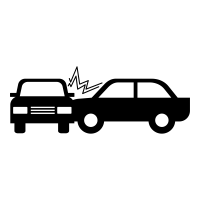 CITS 
(1 elektroskrejr., ragavas, pieturā, bioloģ.nāve iestājās veselības problēmu dēļ, 
nav zināmi notikuma apstākļi)
UZBRAUKŠANA  STĀVOŠAM T/L
3
13
16.02.2021
6
CEĻU SATIKSMES DROŠĪBAS PADOMES SĒDE
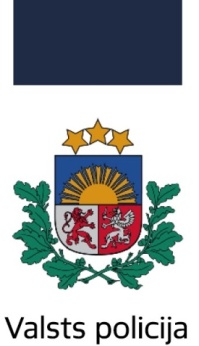 CEĻU SATIKSMES NEGADĪJUMOS CIETUŠIE BĒRNI
CEĻU SATIKSMES NEGADĪJUMOS 
IEVAINOTO BĒRNU SKAITS
CEĻU SATIKSMES NEGADĪJUMOS 
BOJĀ GĀJUŠO BĒRNU SKAITS
16.02.2021
7
CEĻU SATIKSMES DROŠĪBAS PADOMES SĒDE
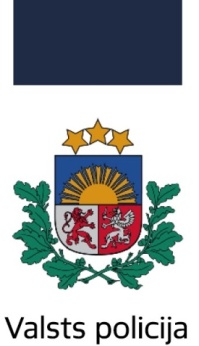 ceļu satiksmes negadījumi ar skrejriteņiem
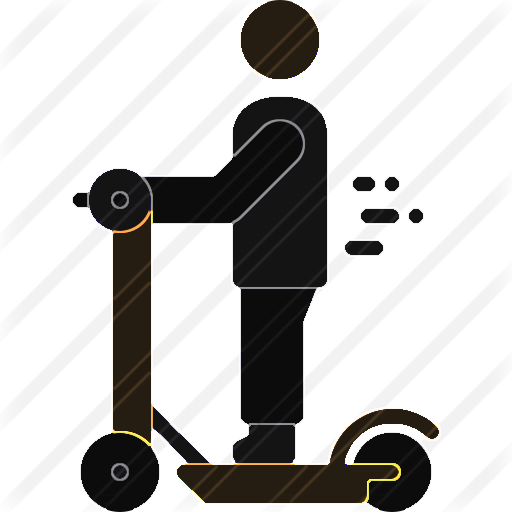 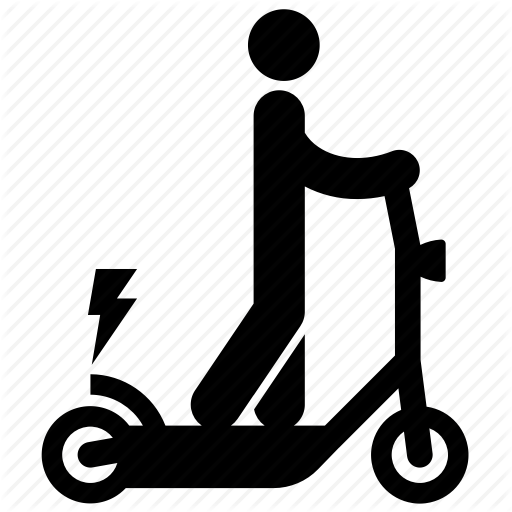 16.02.2021
8
CEĻU SATIKSMES DROŠĪBAS PADOMES SĒDE
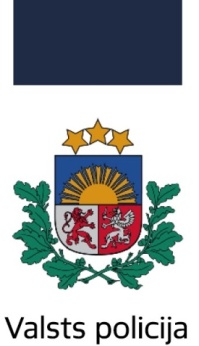 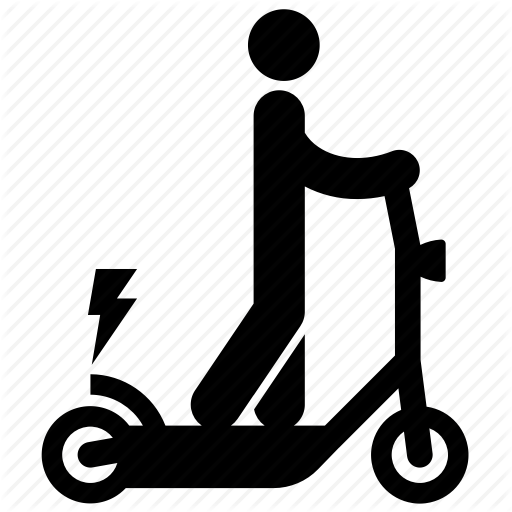 CSNg SKAITS PĒC VEIDA, KUROS IESAISTĪTI ELEKTROSKREJRITEŅI
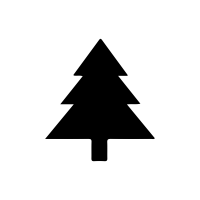 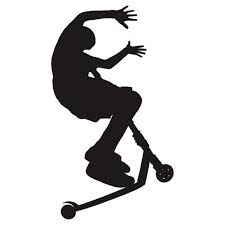 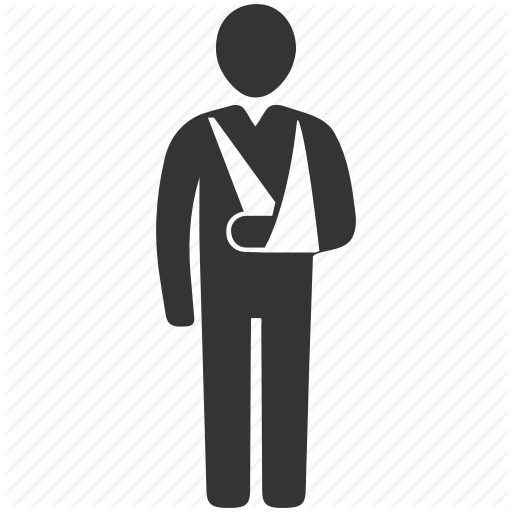 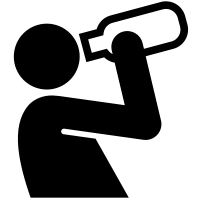 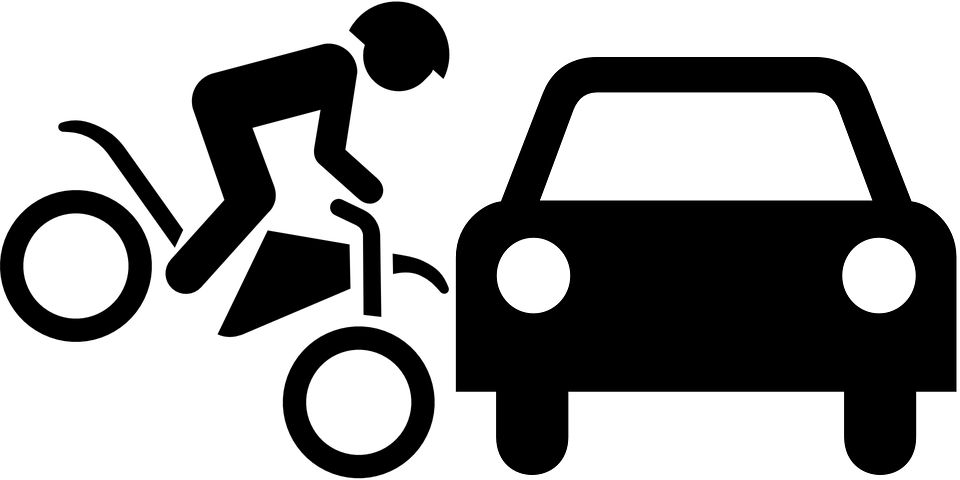 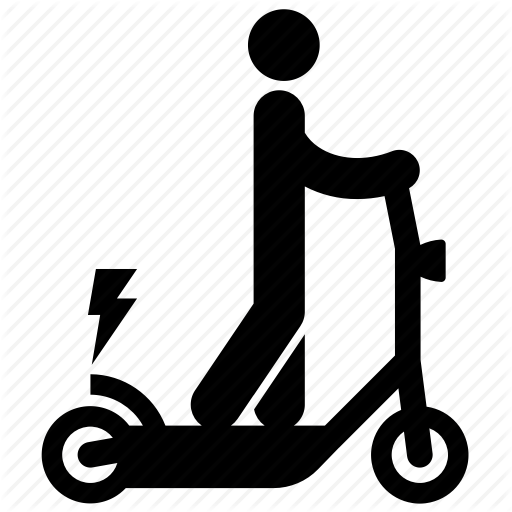 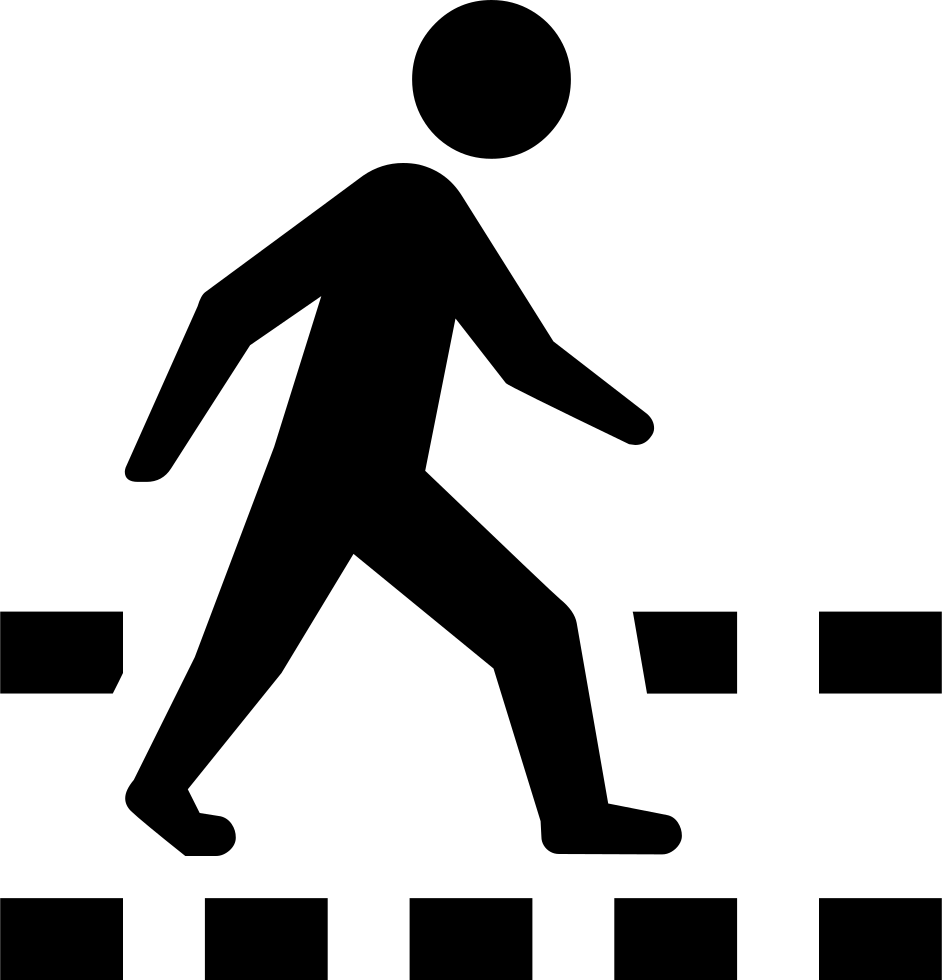 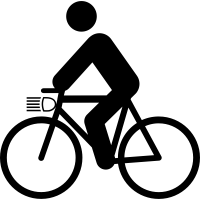 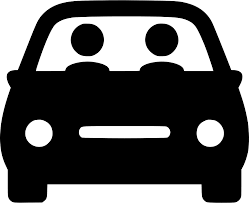 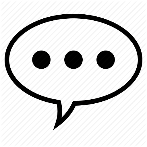 Ziņas no medic.iestādēm
16.02.2021
9
CEĻU SATIKSMES DROŠĪBAS PADOMES SĒDE
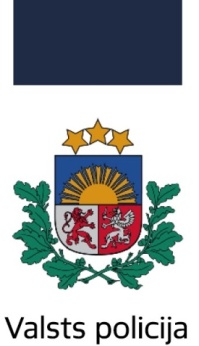 Elektroskrejriteņu vadītāju izdarītie Administratīvie pārkāpumi
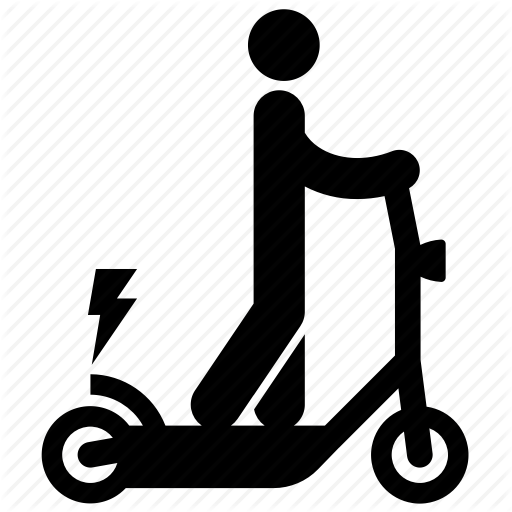 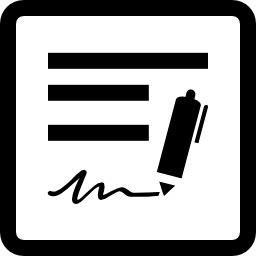 16.02.2021
10
CEĻU SATIKSMES DROŠĪBAS PADOMES SĒDE
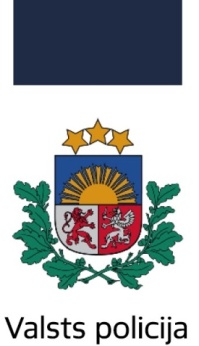 CEĻU SATIKSMES NEGADĪJUMOS IESAISTĪTI VADĪTĀJI REIBUMĀ
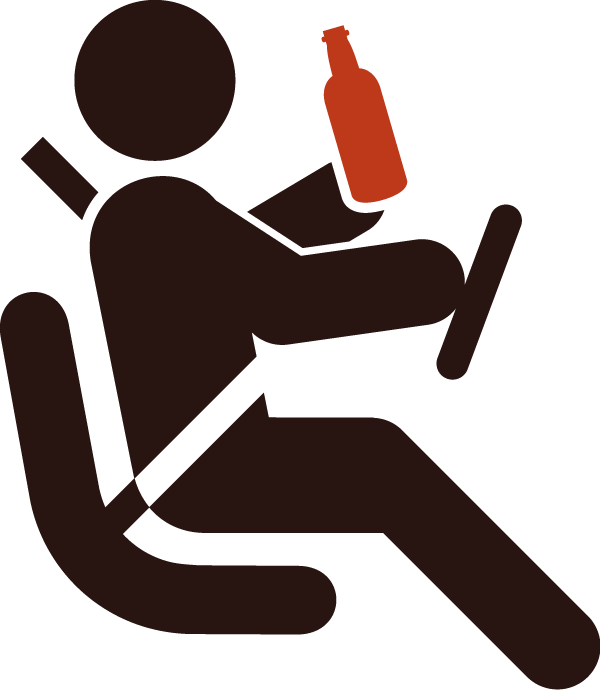 16.02.2021
11
CEĻU SATIKSMES DROŠĪBAS PADOMES SĒDE
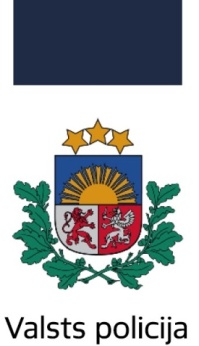 KOPĒJAIS ADMINISTRATĪVO PĀRKĀPUMU SKAITS
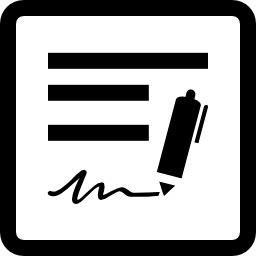 12
16.02.2021
CEĻU SATIKSMES DROŠĪBAS PADOMES SĒDE
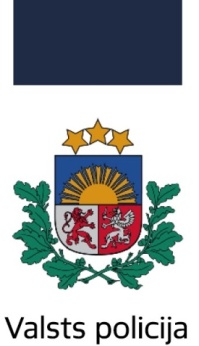 KONSTATĒTO ADMINISTRATĪVO 
PĀRKĀPUMU SKAITS
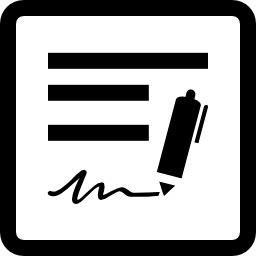 13
CEĻU SATIKSMES DROŠĪBAS PADOMES SĒDE
16.02.2021
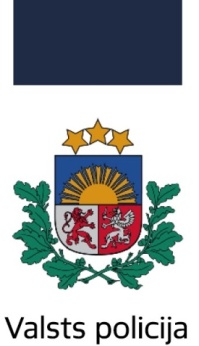 KONSTATĒTO ADMINISTRATĪVO 
PĀRKĀPUMU SKAITS
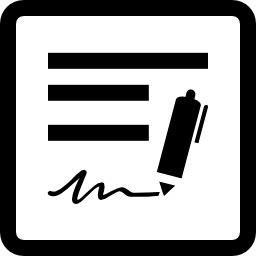 16.02.2021
14
CEĻU SATIKSMES DROŠĪBAS PADOMES SĒDE
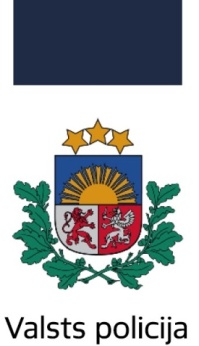 AUTOPĀRVADĀJUMU KONTROLE
CEĻU SATIKSMES DROŠĪBAS PADOMES SĒDE
16.02.2021
15
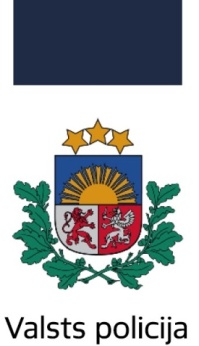 AUTOPĀRVADĀJUMU KONTROLE
IZDARĪTIE ADMINISTRATĪVIE PĀRKĀPUMI LV
ĀRVALSTNIEKU IZDARĪTIE ADMINISTRATĪVIE PĀRKĀPUMI
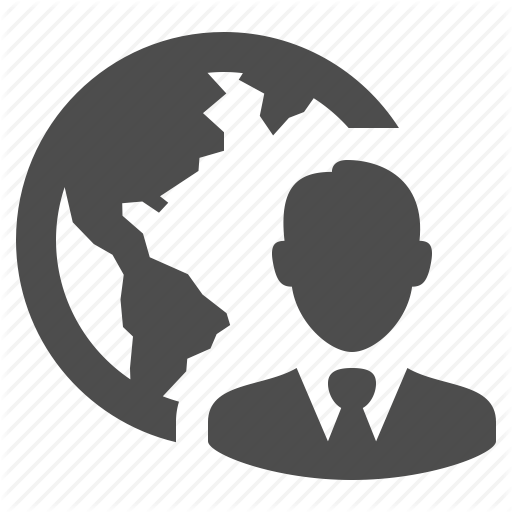 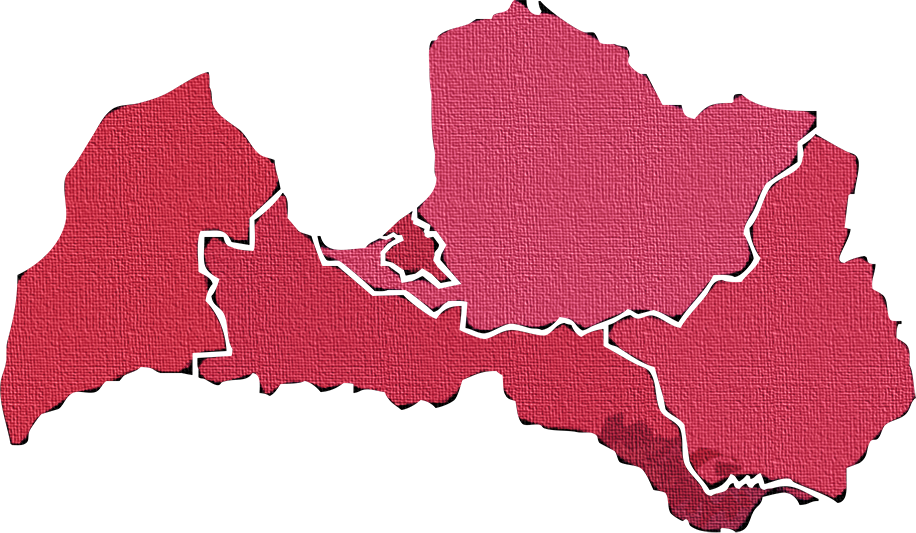 CEĻU SATIKSMES DROŠĪBAS PADOMES SĒDE
16.02.2021
16
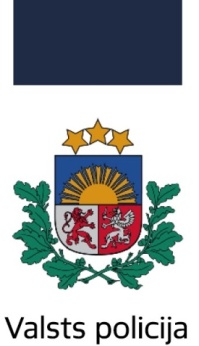 ATĻAUTĀ BRAUKŠANAS ĀTRUMA PĀRKĀPUMI, KAS FIKSĒTI NEAPTUROT TRANSPORTLĪDZEKLI
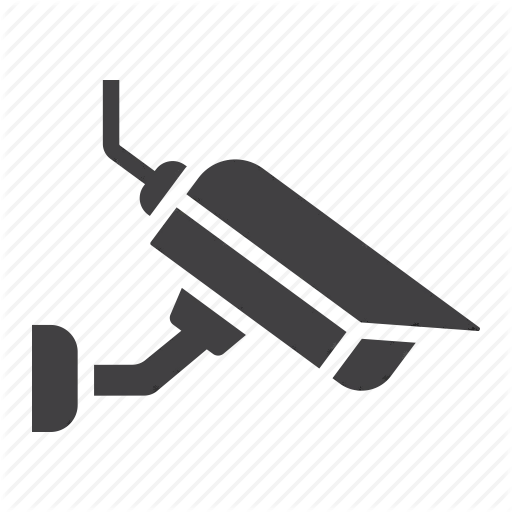 16.02.2021
17
CEĻU SATIKSMES DROŠĪBAS PADOMES SĒDE
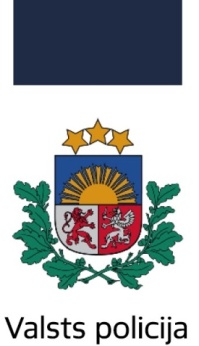 NETRAFARĒTĀS POLICIJAS AUTOMAŠĪNAS AR 360 GRĀDU KAMERU FIKSĒTIE CSN PĀRKĀPUMI
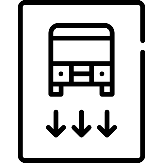 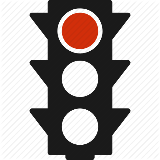 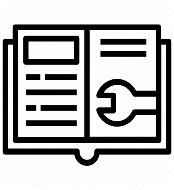 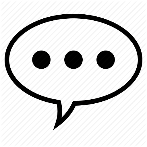 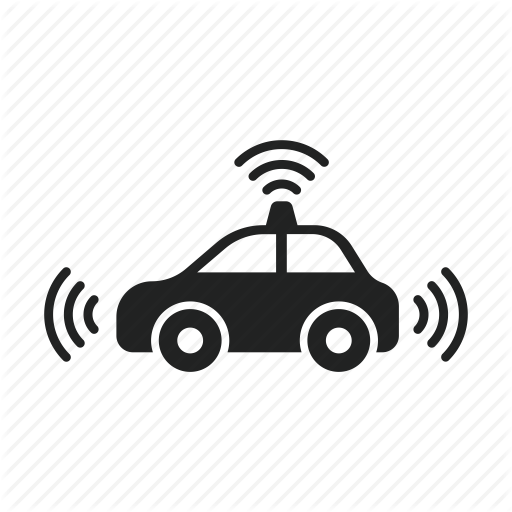 18
16.02.2021
CEĻU SATIKSMES DROŠĪBAS PADOMES SĒDE
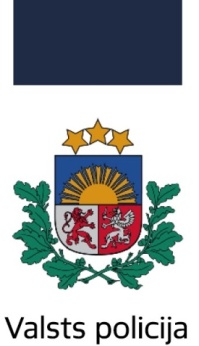 PALDIES PAR UZMANĪBU!